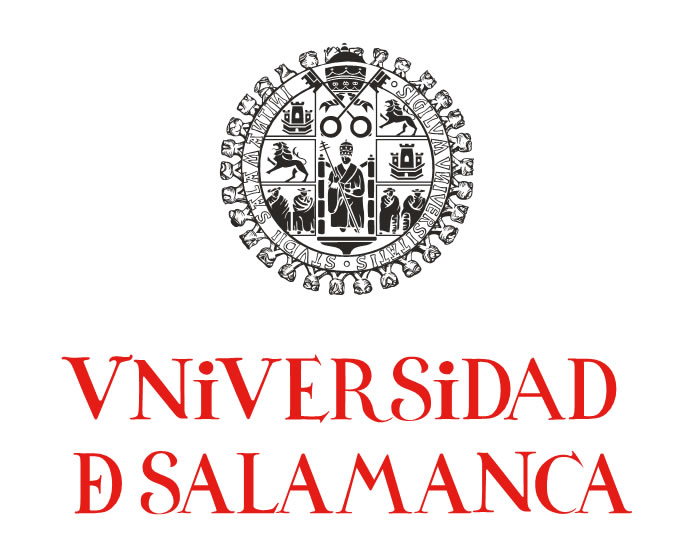 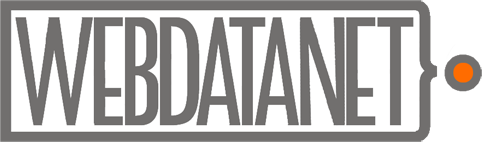 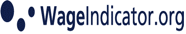 Studying life satisfaction determinants of Brazilian workers using Wage Indicator Data
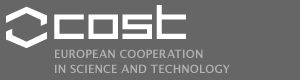 Martin Guzi, Pablo de Pedraza
pablodepedraza@usal.es
Paulo do Valle & Mariana Rehder 
Amsterdam, August 2013
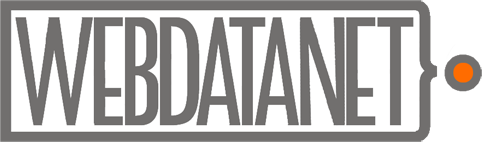 Studying  life satisfaction using Brazilian Wage Indicator
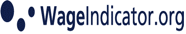 1.- Working conditions and relative terms as SWB determinants


2.- Advantages, disadvantages and solutions of web surveys: The Wage Indicator Brazilian sample and the PSA 	

	
3.- Estimations and Results 


4.- Future: Webdatanet and tapping in to web data in Applied Economics
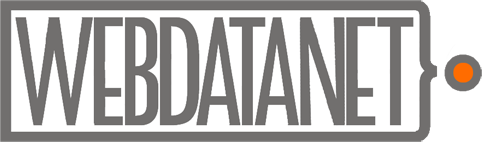 Studying  life satisfaction using Brazilian Wage Indicator
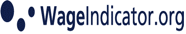 1.- Working conditions and relative terms as SWB determinants


2.- Advantages, disadvantages and solutions of web surveys: The Wage Indicator Brazilian sample and the PSA 	

	
3.- Estimations and Results 


4.- Future: Webdatanet and tapping in to web data in Applied Economics
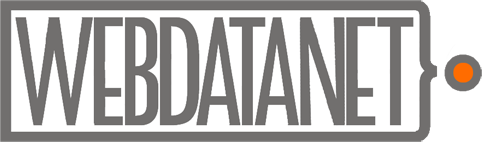 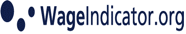 Studying  life satisfaction using Brazilian Wage Indicator
1.- Working conditions and relative terms as SWB determinants

- 3 domains of SWB: Life, work-family combination, job.
Comparative terms

Income
Status effect  (envy)
Social mobility effect (ambition)
Not many studies focusing on emerging economies (Akay et al. 2011)
Working conditions

8 hours a day
Unpleasant activity
Studied in job satisfaction
Spill over effect or not
SWB questions not included in Brazilian National surveys
World Value Survey (1995, 2005), small sample.
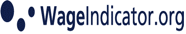 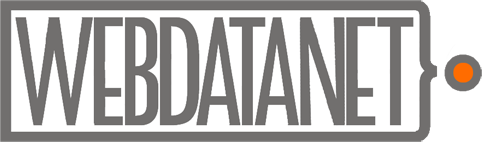 Studying  life satisfaction using Brazilian Wage Indicator
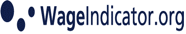 1.- Working conditions and relative terms as SWB determinants


2.- Advantages, disadvantages and solutions of web surveys: The Wage Indicator Brazilian sample and the PSA 	

	
3.- Estimations and Results 


4.- Future: Webdatanet and tapping in to web data in Applied Economics
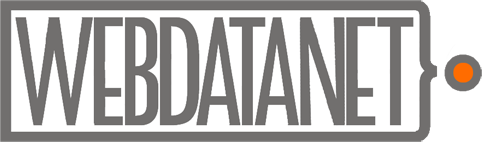 Studying  life satisfaction using Brazilian Wage Indicator
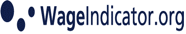 2.- Advantages, disadvantages and solutions of web surveys: The Wage Indicator Brazilian sample and the PSA
Strengths
Cost
Speed
Large numbers (N=39 000)
Multi-country (70)
Multi-lingual
Quasi- global
Complementary to other types of web data
(surveys, non-reactive,  testing, experimenting)
Weaknesses
Sources of error 
(sampling, non response, coverage…)
Test data quality
Benchmarking with LFS, Census
(Pedraza et al. 2010)
Testing  theoretical models
(Bustillo & Pedraza 2010)
Similarly as:
Internet activity  (Zimmerman & Askitas)
Improving proportionality
Model based approach
Design based approach (PSA)
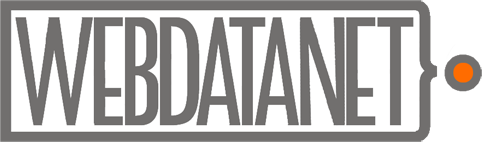 Studying  life satisfaction using Brazilian WageIndicator
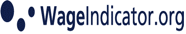 2.- Advantages, disadvantages and solutions of web surveys: The Wage Indicator Brazilian sample and the PSA
Propensity Score Adjustment

Merge age WageIndicator with census and calculate the probability of participating in the surveys.
(gender, education, region, age)

Use the inverse probability to calibrate the sample
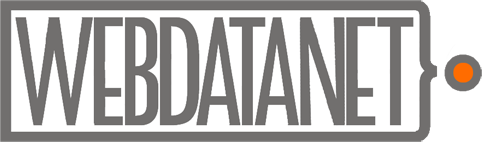 Studying  life satisfaction using Brazilian Wage Indicator
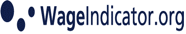 2.- Advantages, disadvantages and solutions of web surveys: The Wage Indicator Brazilian sample and the PSA
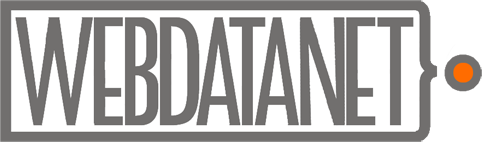 Studying  life satisfaction using Brazilian Wage Indicator
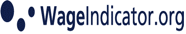 3.- Estimations and Results
Being Z  a set of controls  where we include labour conditions
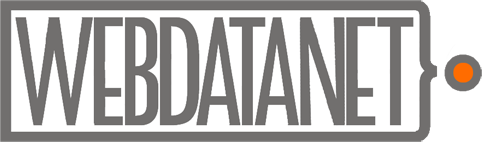 Studying  life satisfaction using Brazilian Wage Indicator
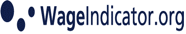 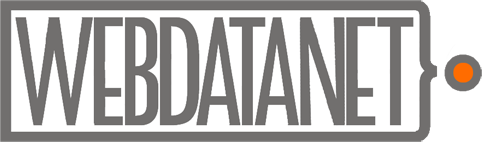 Studying  life satisfaction using Brazilian Wage Indicator
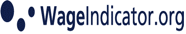 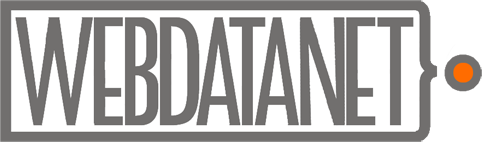 Studying  life satisfaction using Brazilian Wage Indicator
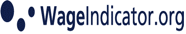 Spill over
Permanent contract 
Long working hours
Long commutes (>60mnts)
Supervisory position
Affecting differently
Long working hours
Multinational
Short Commutes (30-60mnts)
Change employer
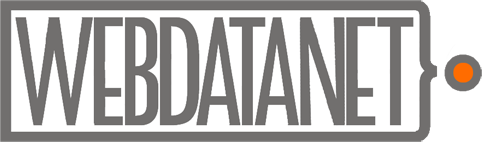 Studying  life satisfaction using Brazilian Wage Indicator
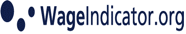 Strong status effect specially in Life satisfaction with workers from same region:

Identify other reference more specific groups:
Same region & age
Same region & habitat (urban, rural, suburbs)
Same region & gender
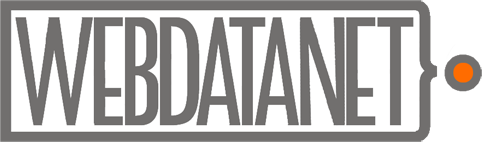 Studying  life satisfaction using Brazilian Wage Indicator
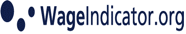 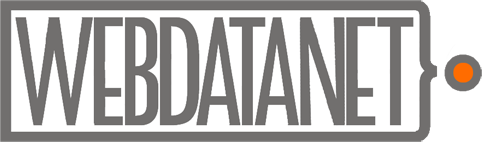 Studying  life satisfaction using Brazilian Wage Indicator
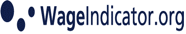 Once introducing working conditions only
 
Region & age
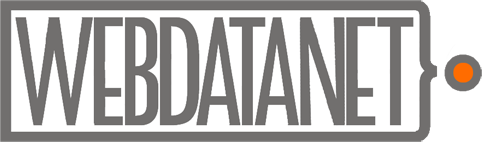 Studying  life satisfaction using Brazilian Wage Indicator
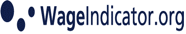 3.- Estimations and Results
Conclusions
Next steps

Explore more reference groups to study relative terms including working conditions.

Region specific regressions.

Regional level variables (unemployment level, employment flows, HDI)

Continue exploring use of web data in Applied Economics
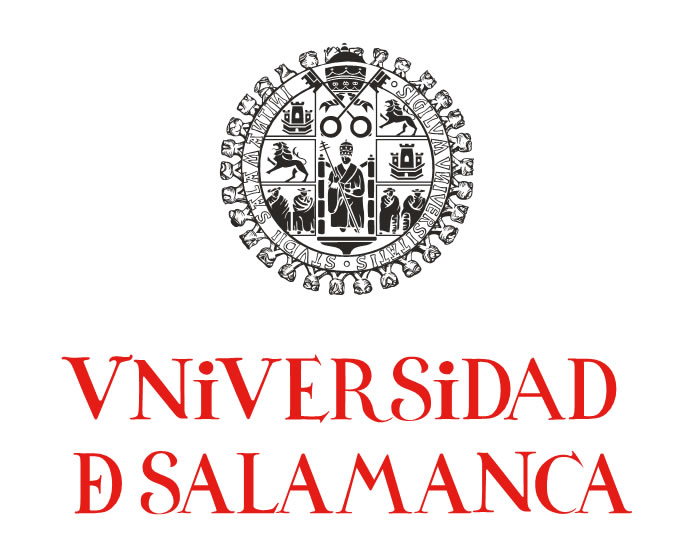 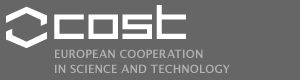 Thank you very muchpablodepedraza@usal.esmartin.guzi@econ.muni.cz
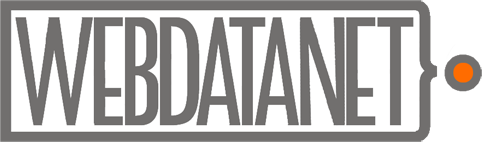 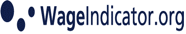